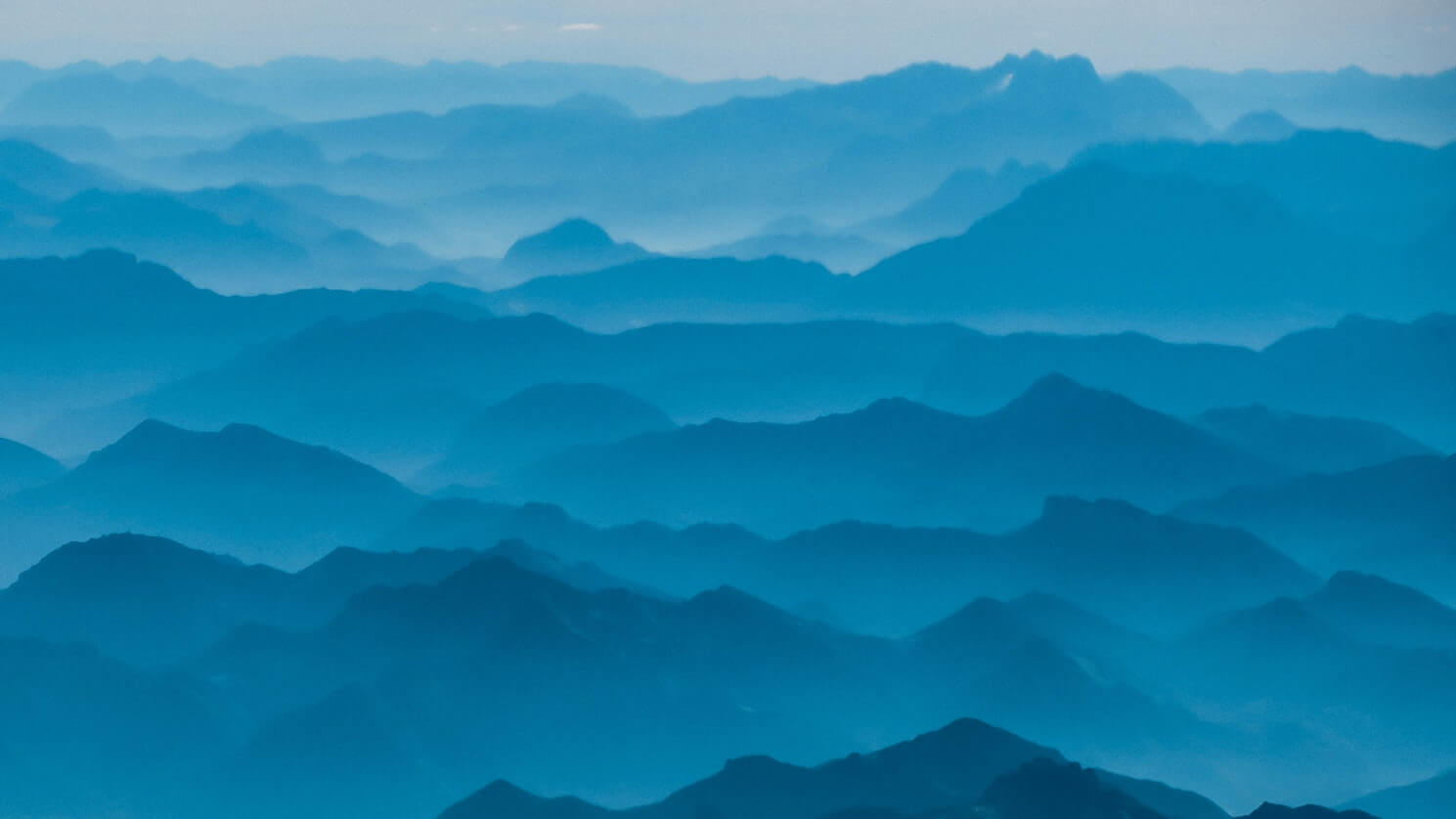 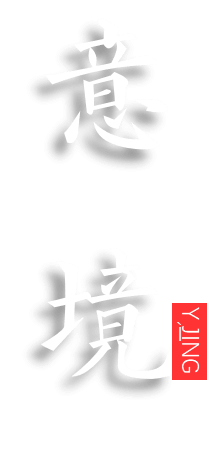 古风唯美商业计划书
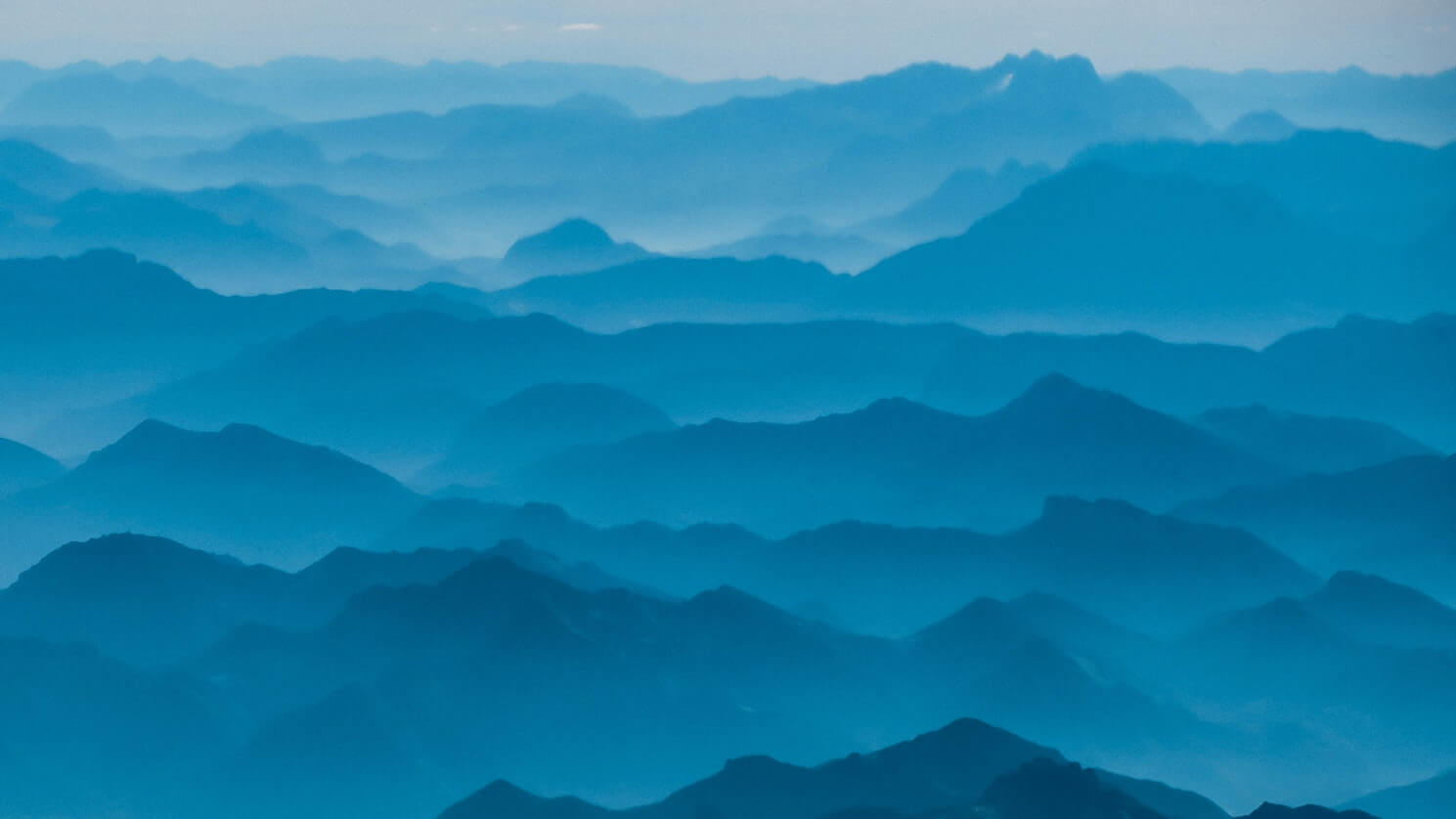 目
录
CONTENTS
一
二
三
四
项目计划
投资回报
市场分析
项目介绍
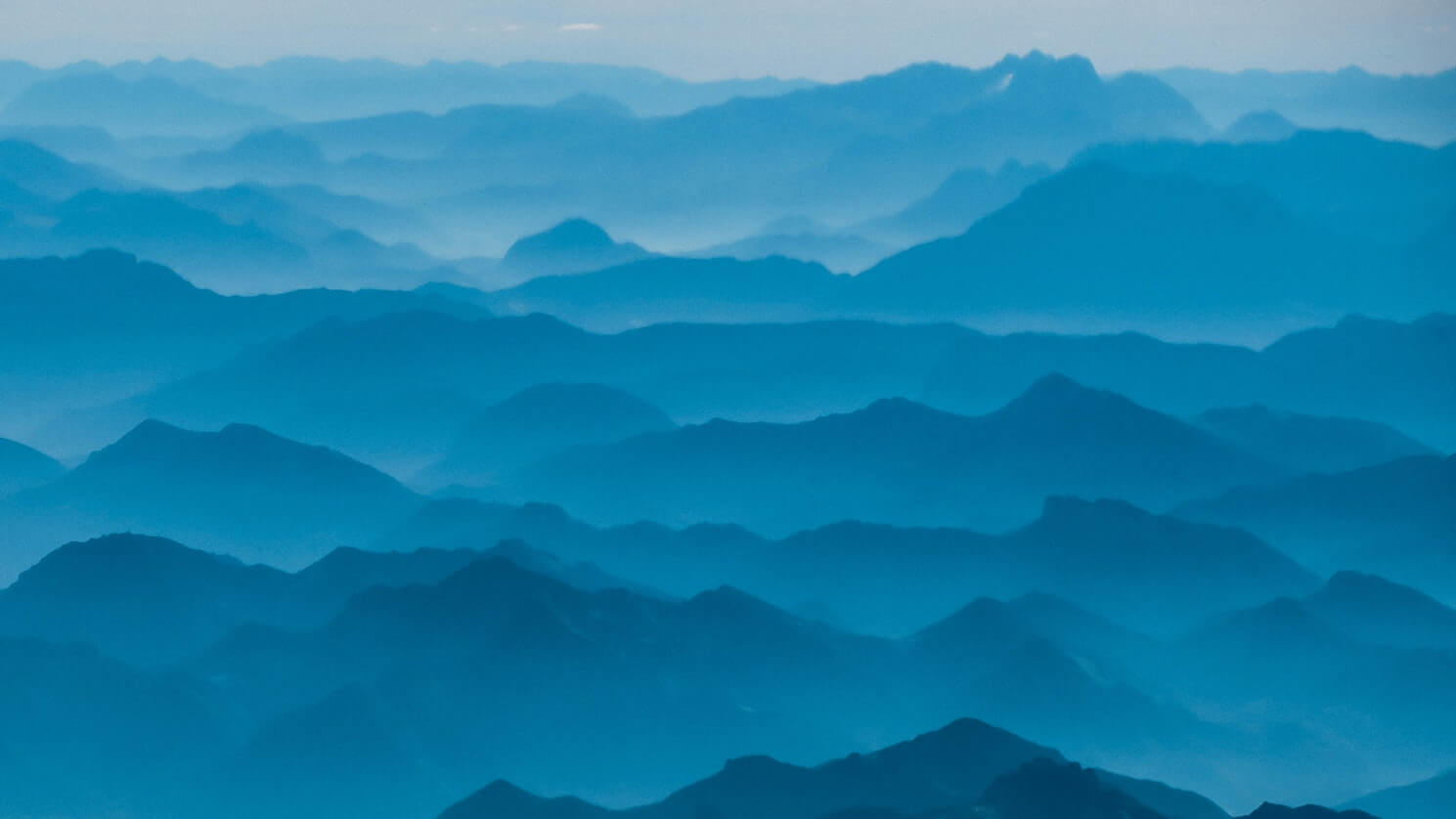 https://www.xippt.com/
壹
项目介绍
填写副标题|填写副标题|填写副标题
点击此处添加文本信息。标题数字等都可以通过点击和重新输入进行更改，顶部“开始”面板中可以对字体、字号、颜色、行距等进行修改。建议正文14号字，1.3倍字间距。
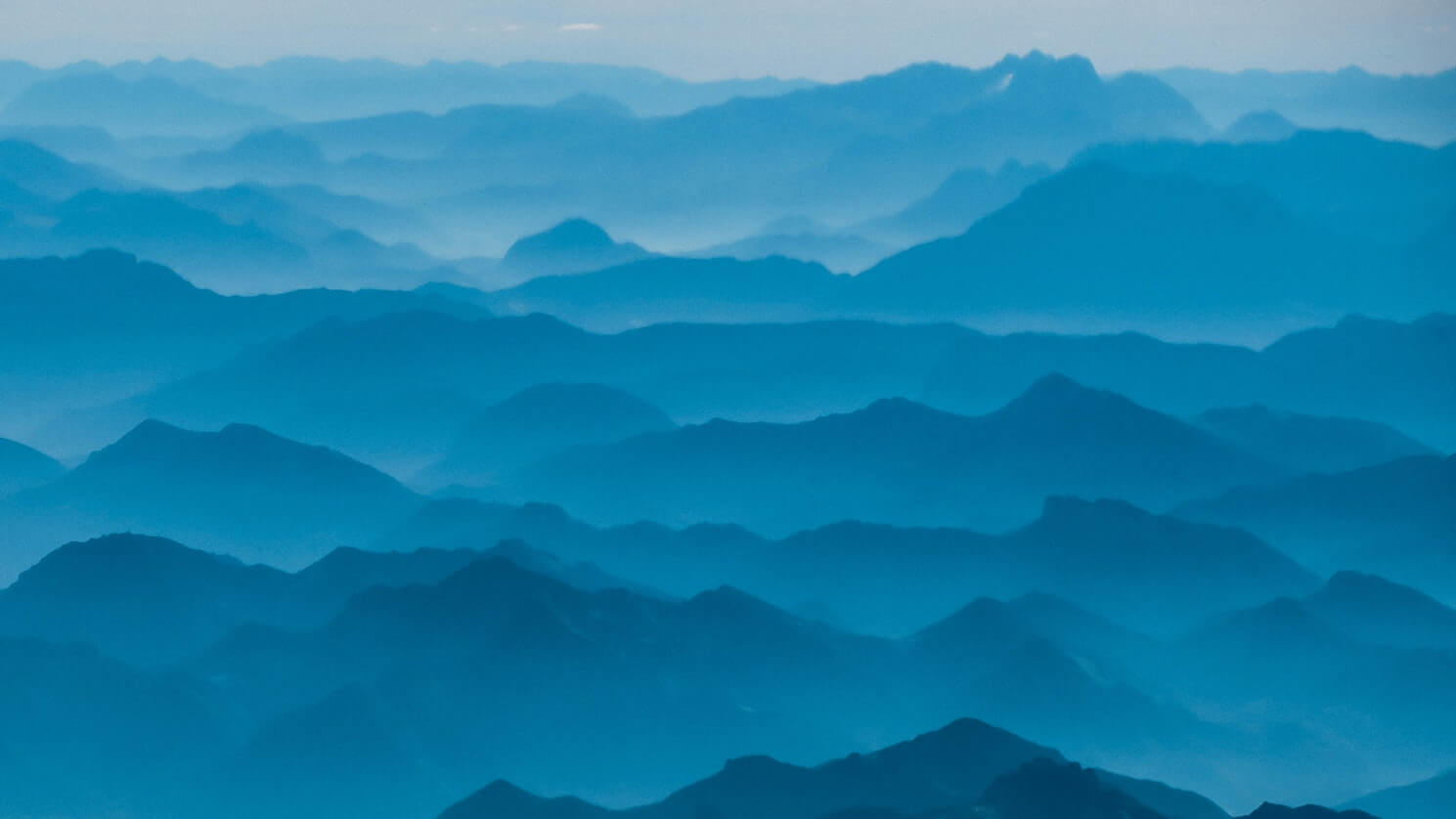 项目介绍
点击此处添加文本信息。标题数字等都可以通过点击和重新输入进行更改，顶部“开始”面板中可以对字体、字号、颜色、行距等进行修改。建议正文14号字，1.3倍字间距。点击此处添加文本信息。标题数字等都可以通过点击和重新输入进行更改，顶部“开始”面板中可以对字体、字号、颜色、行距等进行修改。建议正文14号字，1.3倍字间距。
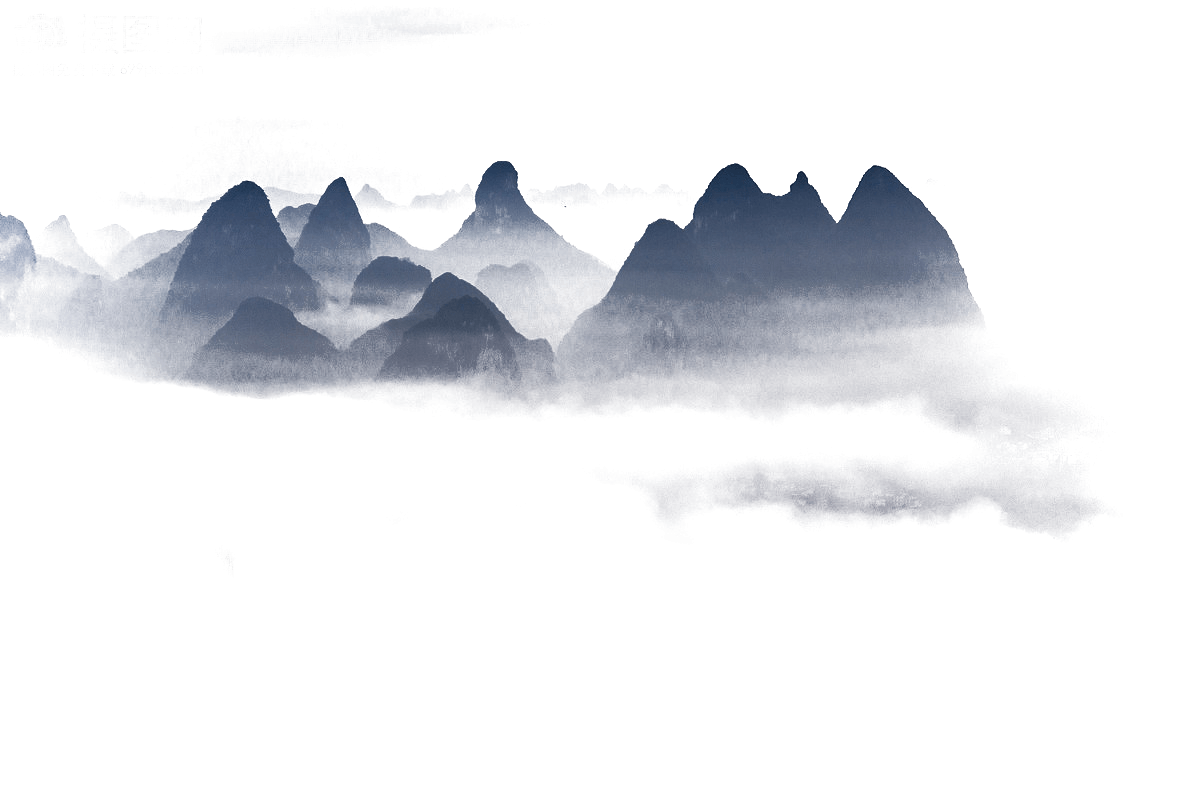 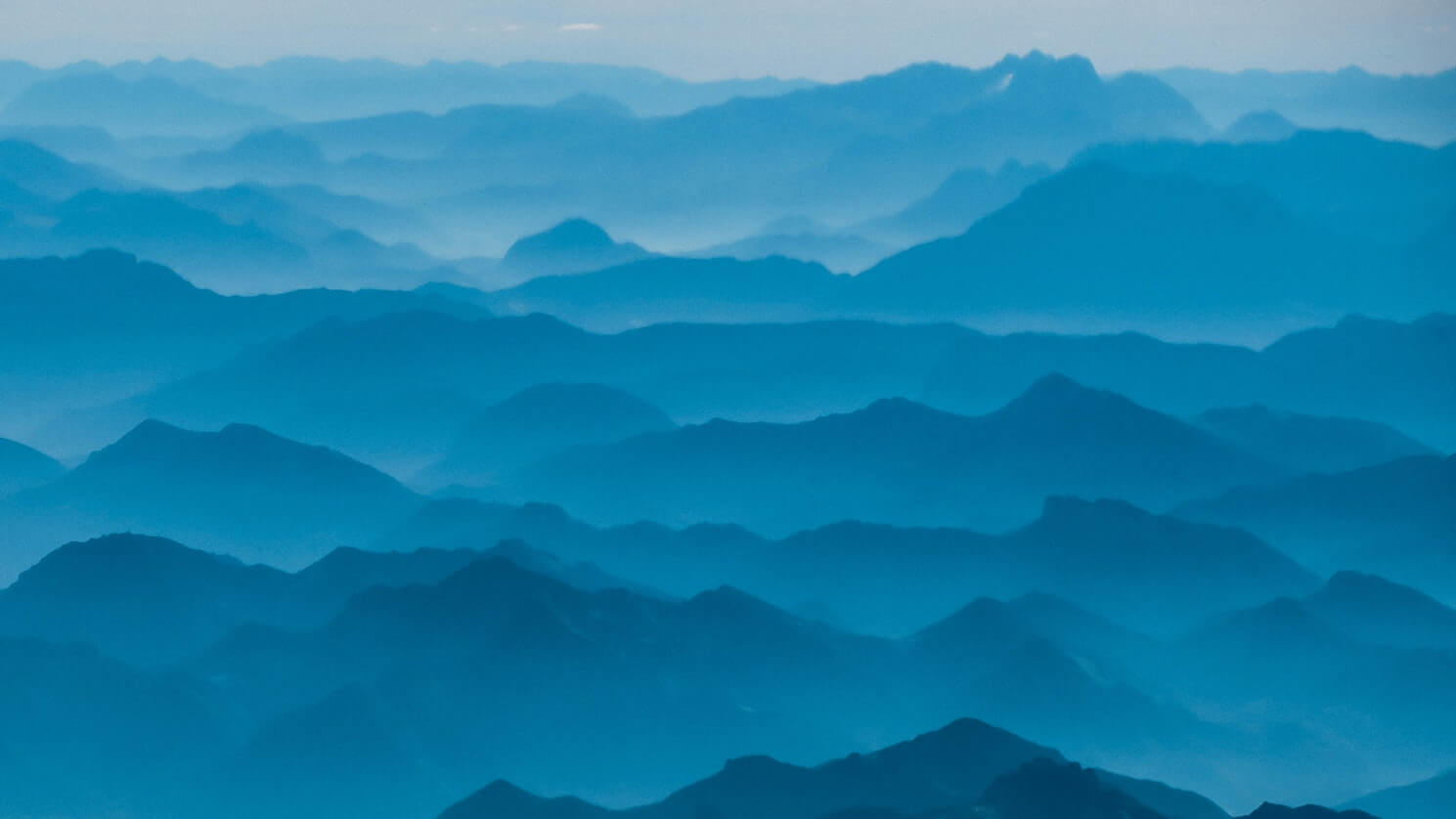 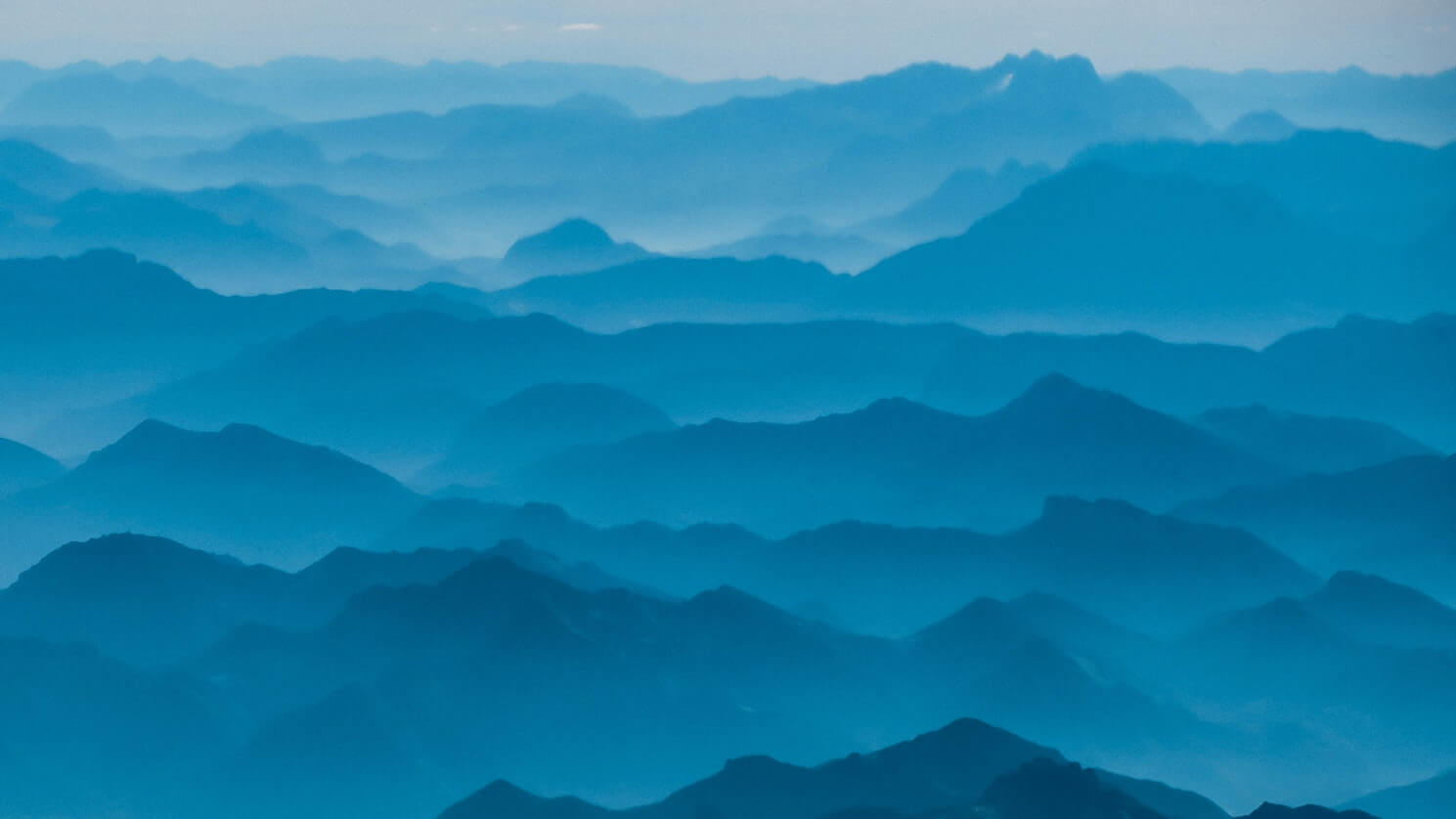 添加文本信息
壹
标题数字等都可以通过点击和重新输入进行更改。建议正文14号字，1.3倍字间距。
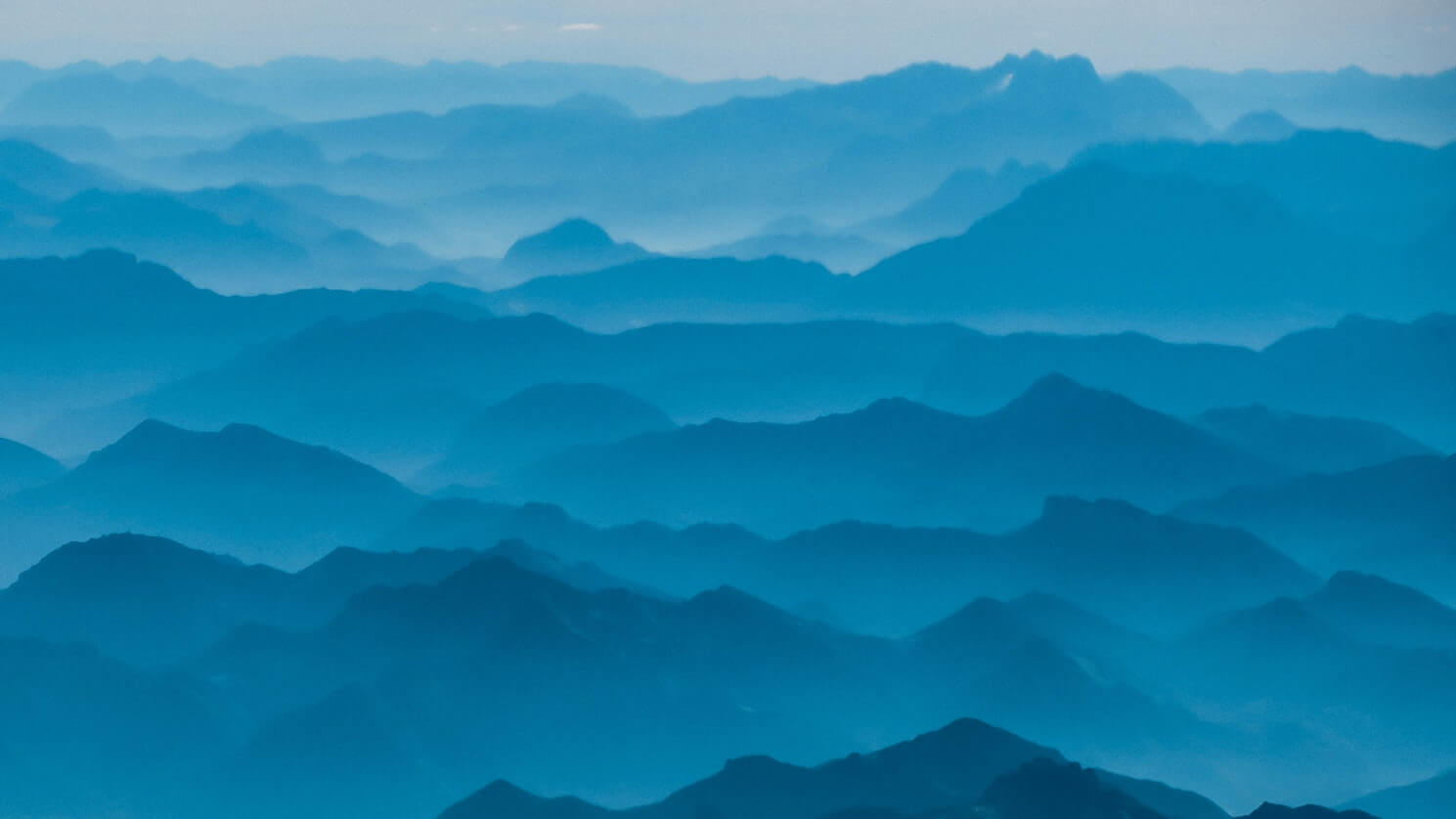 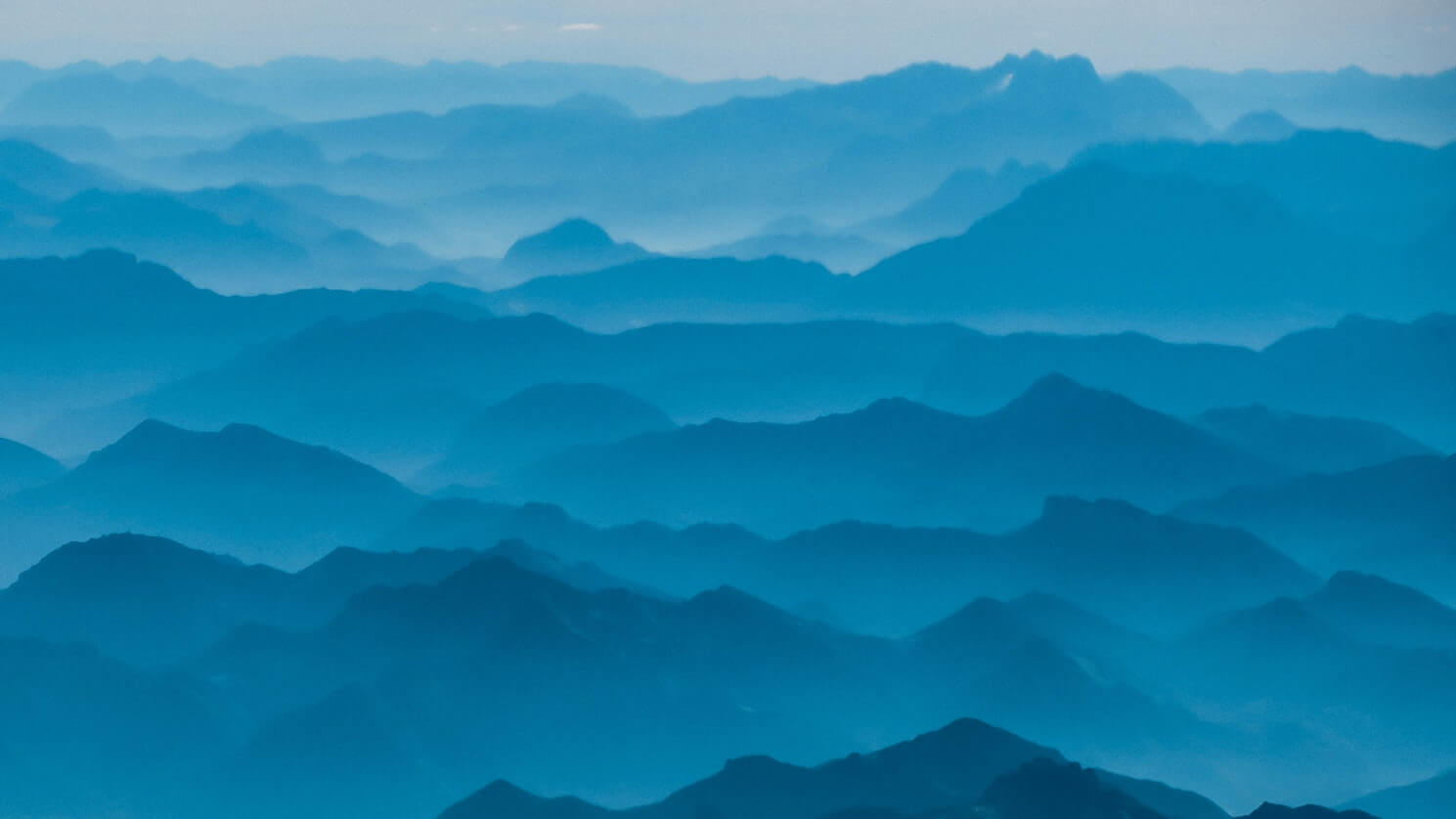 添加文本信息
贰
标题数字等都可以通过点击和重新输入进行更改。建议正文14号字，1.3倍字间距。
添加文本信息
叁
标题数字等都可以通过点击和重新输入进行更改。建议正文14号字，1.3倍字间距。
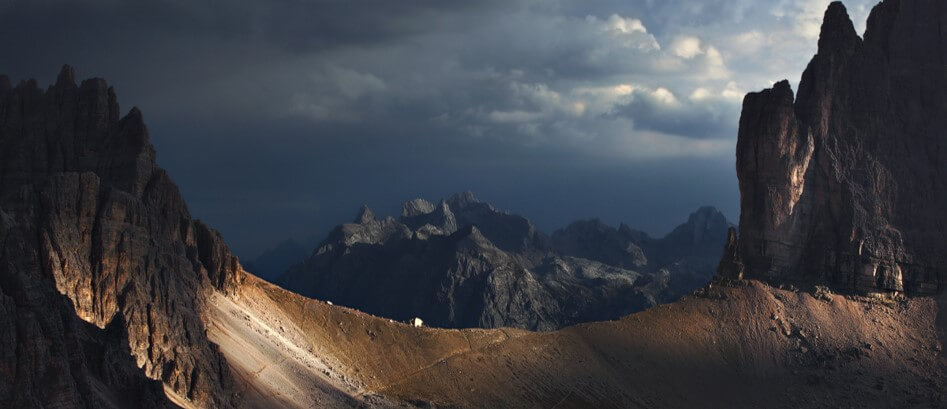 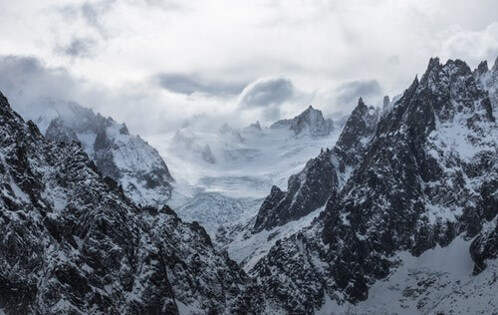 项目二
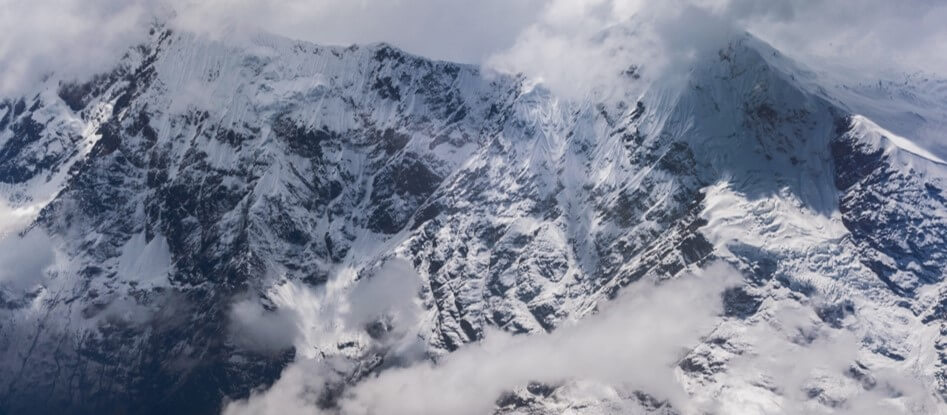 项目一
项目三
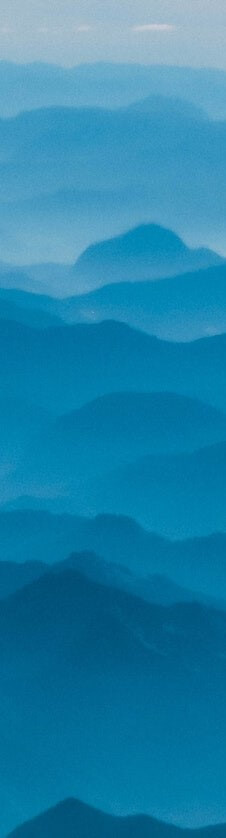 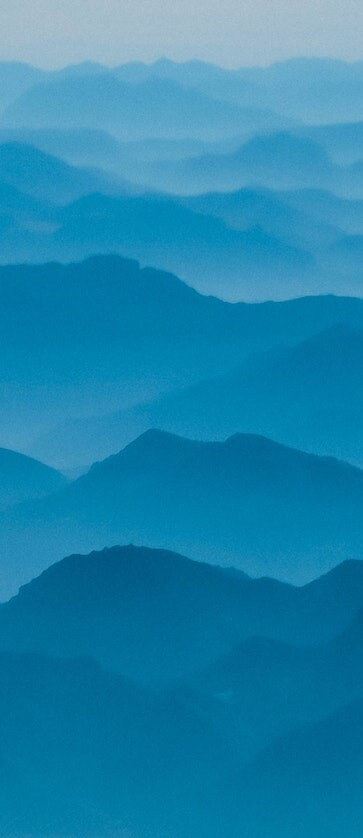 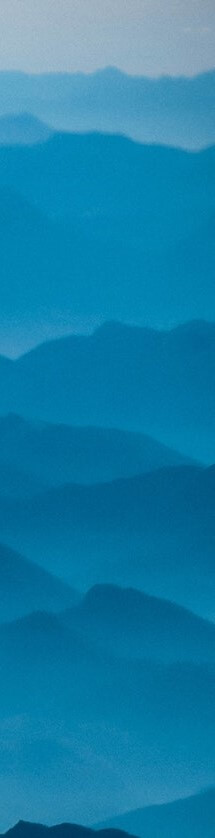 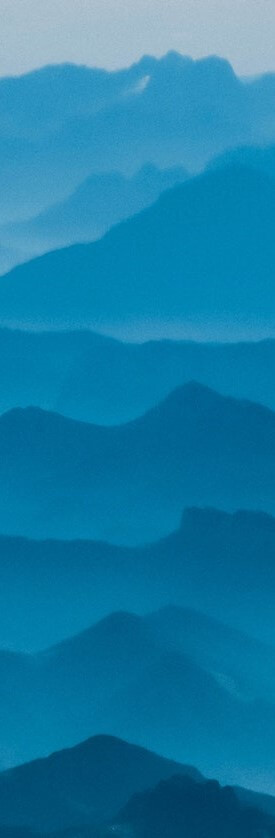 壹
贰
叁
肆
点击添加文本信息点击添加文本信息点击添加文本信息
点击添加文本信息点击添加文本信息点击添加文本信息
点击添加文本信息点击添加文本信息点击添加文本信息
点击添加文本信息点击添加文本信息点击添加文本信息
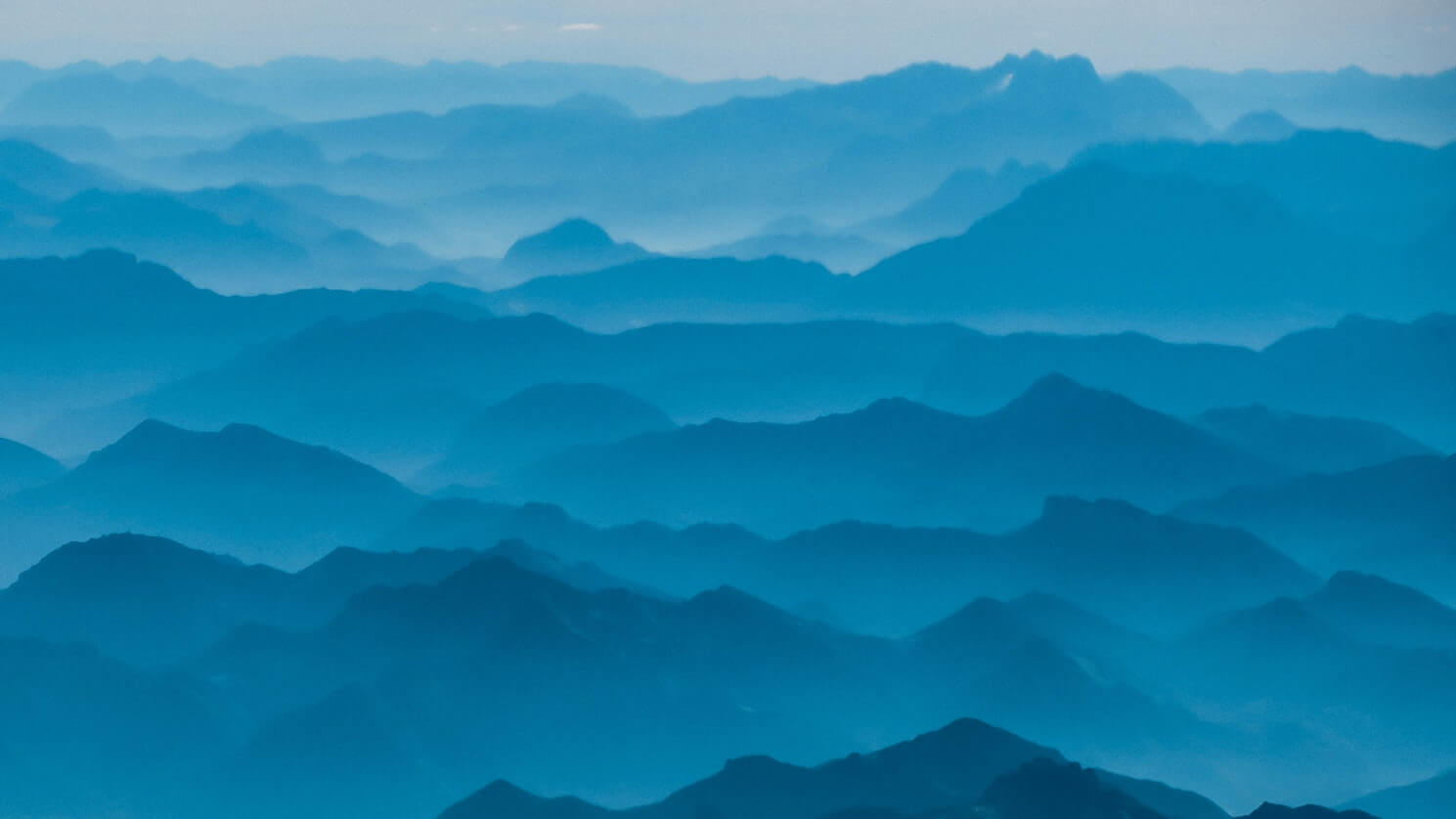 贰
项目计划
填写副标题|填写副标题|填写副标题
点击此处添加文本信息。标题数字等都可以通过点击和重新输入进行更改，顶部“开始”面板中可以对字体、字号、颜色、行距等进行修改。建议正文14号字，1.3倍字间距。
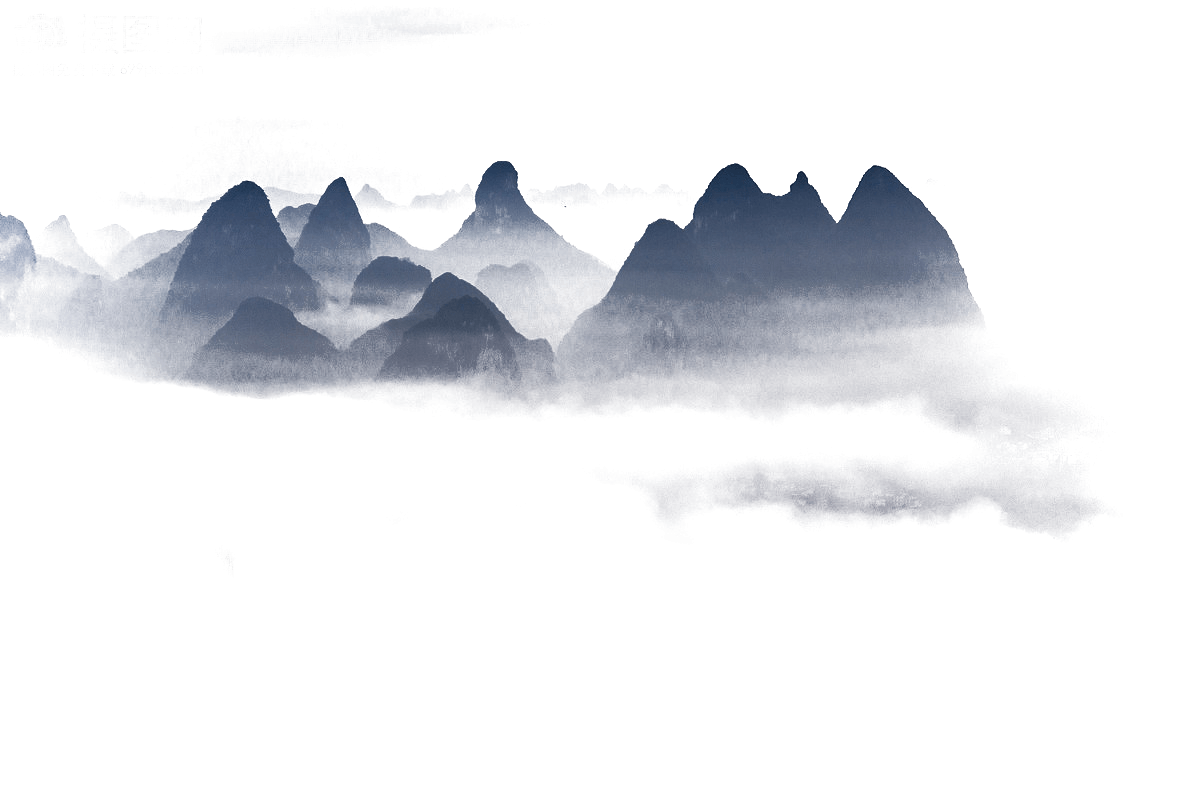 添加文本信息
点击添加文本信息点击添加文本信息点击添加文本信息
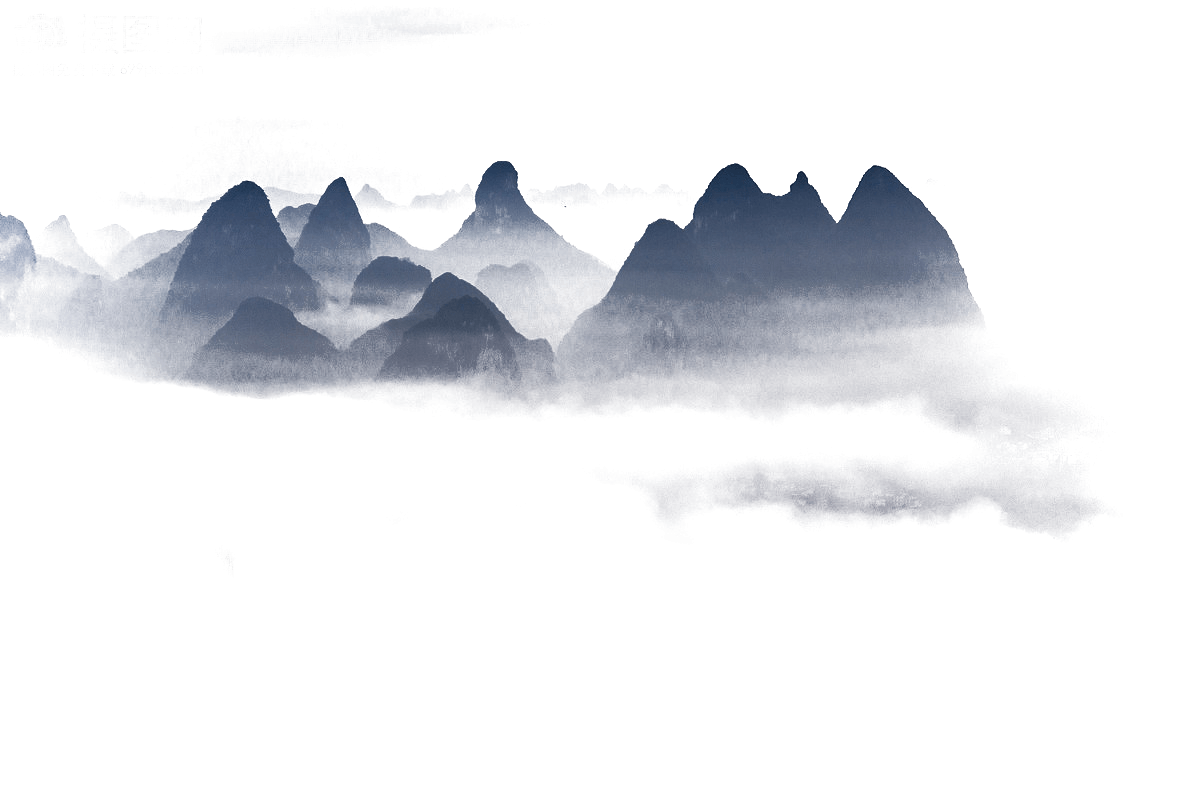 添加文本信息
点击添加文本信息点击添加文本信息点击添加文本信息
计
    划
添加文本信息
标题数字等都可以通过点击和重新输入进行更改。建议正文14号字，1.3倍字间距
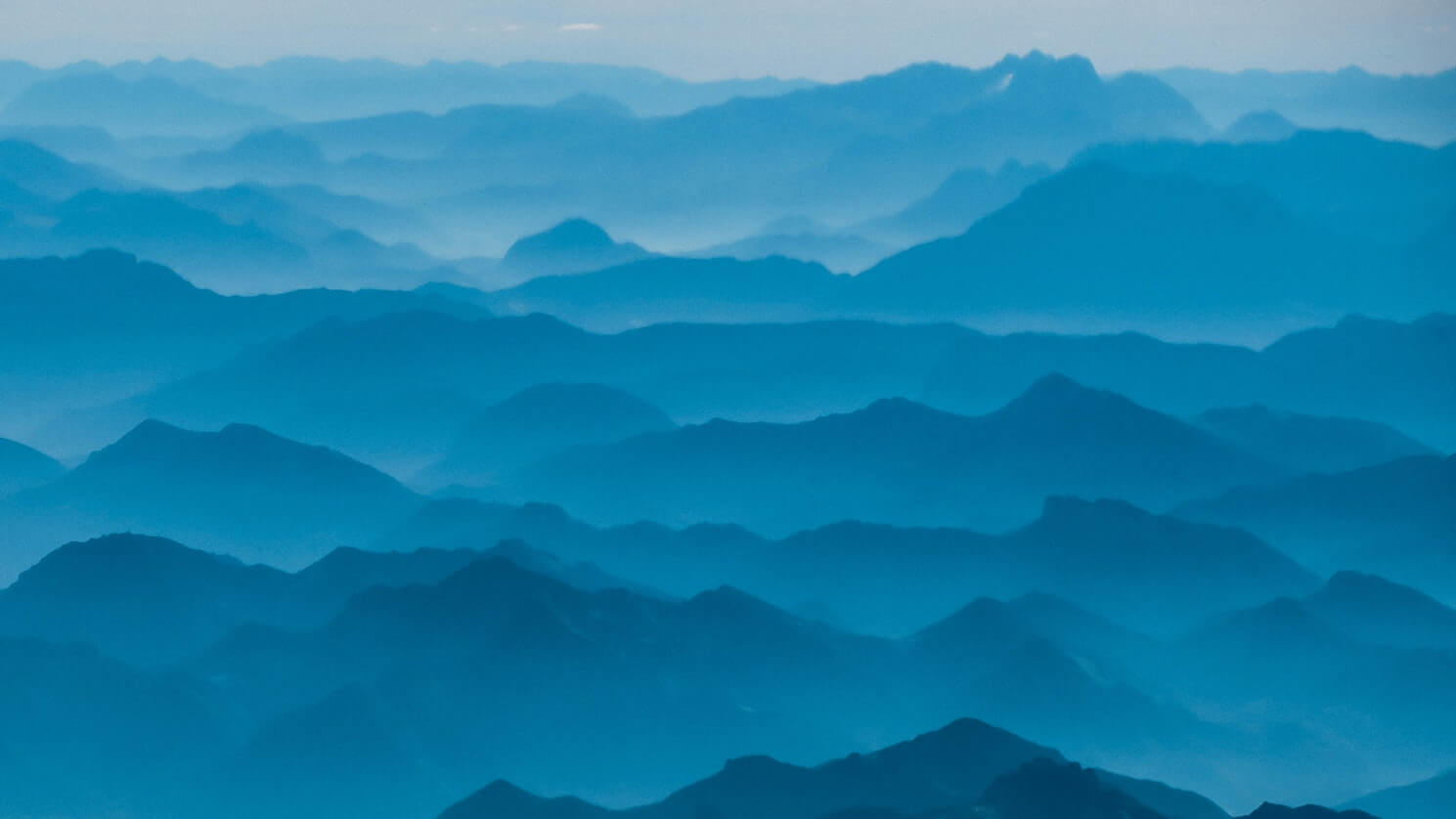 添加文本信息
标题数字等都可以通过点击和重新输入进行更改。建议正文14号字，1.3倍字间距
添加文本信息
点击此处添加文本信息。标题数字等都可以通过点击和重新输入进行更改，顶部“开始”面板中可以对字体、字号、颜色、行距等进行修改。建议正文14号字，1.3倍字间距。
标题数字等都可以通过点击和重新输入进行更改。建议正文14号字，1.3倍字间距
意计
划境
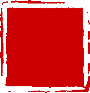 项目计划
添加文本信息
添加文本信息
添加文本信息
添加文本信息
标题数字等都可以通过点击和重新输入进行更改。建议正文14号字，1.3倍字间距。
标题数字等都可以通过点击和重新输入进行更改。建议正文14号字，1.3倍字间距。
标题数字等都可以通过点击和重新输入进行更改。建议正文14号字，1.3倍字间距。
标题数字等都可以通过点击和重新输入进行更改。建议正文14号字，1.3倍字间距。
意计
划境
意计
划境
意计
划境
意计
划境
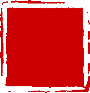 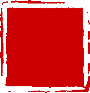 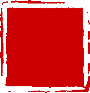 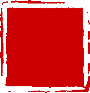 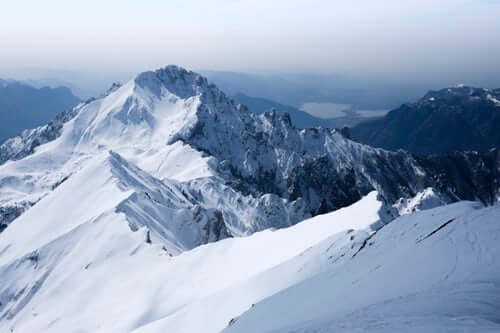 项
目
计
划
请替换文字内容，点击添加相关标题文字，修改文字内容，也可以直接复制你的内容到此
请替换文字内容，点击添加相关标题文字，修改文字内容，也可以直接复制你的内容到此
输入标题
输入标题
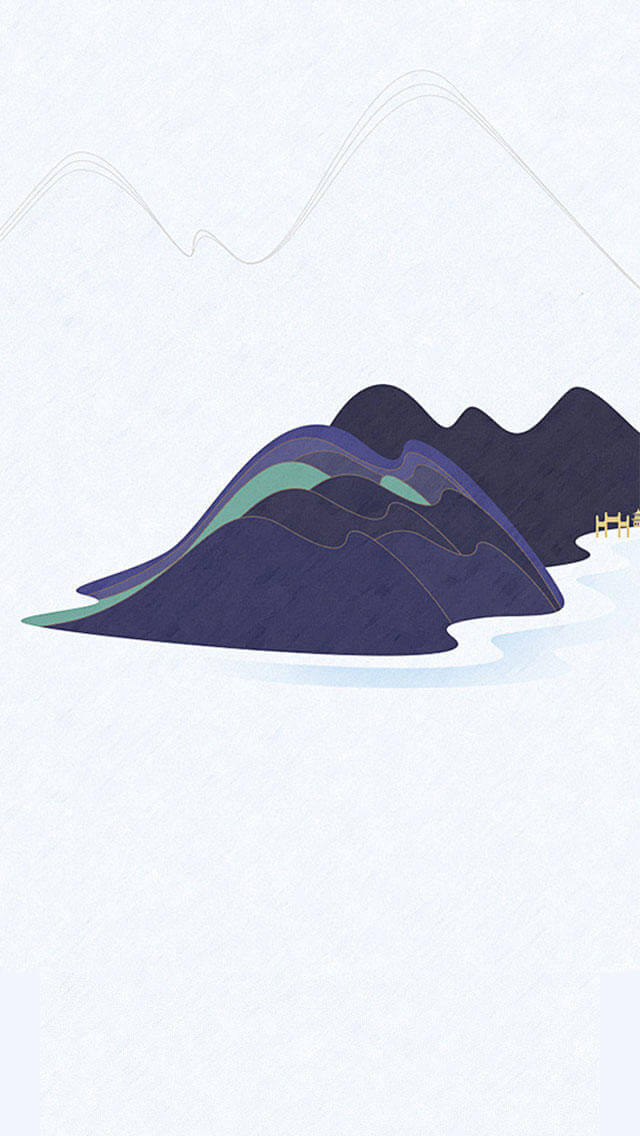 点击添加文本信息点击添加文本信息点击添加文本信息点击添加文本信息
点击添加文本信息点击添加文本信息点击添加文本信息点击添加文本信息
点击添加文本信息点击添加文本信息点击添加文本信息点击添加文本信息
壹
贰
叁
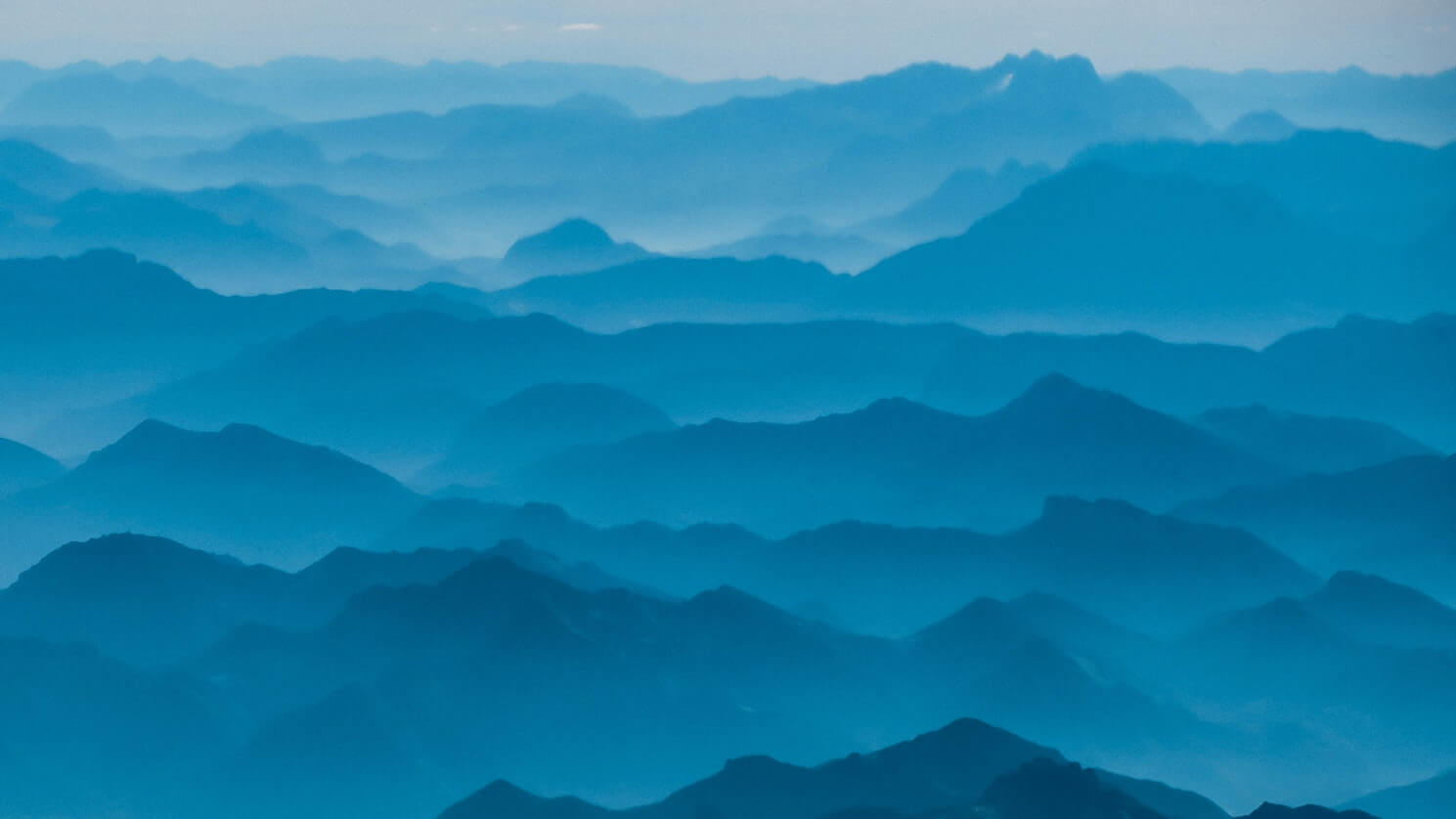 叁
市场分析
填写副标题|填写副标题|填写副标题
点击此处添加文本信息。标题数字等都可以通过点击和重新输入进行更改，顶部“开始”面板中可以对字体、字号、颜色、行距等进行修改。建议正文14号字，1.3倍字间距。
市场分析
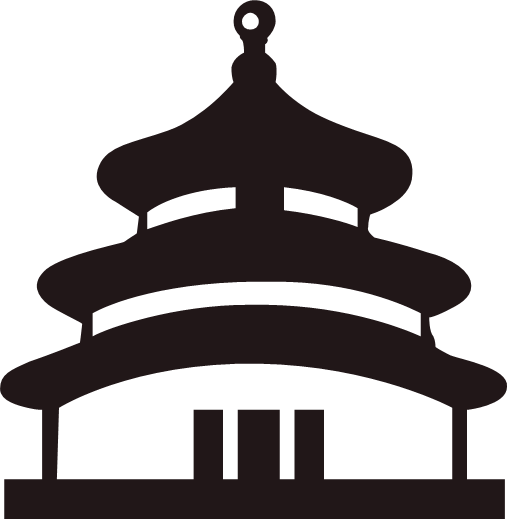 添加文本信息
添加文本信息
添加文本信息
标题数字等都可以通过点击和重新输入进行更改。建议正文14号字，1.3倍字间距。
标题数字等都可以通过点击和重新输入进行更改。建议正文14号字，1.3倍字间距。
标题数字等都可以通过点击和重新输入进行更改。建议正文14号字，1.3倍字间距。
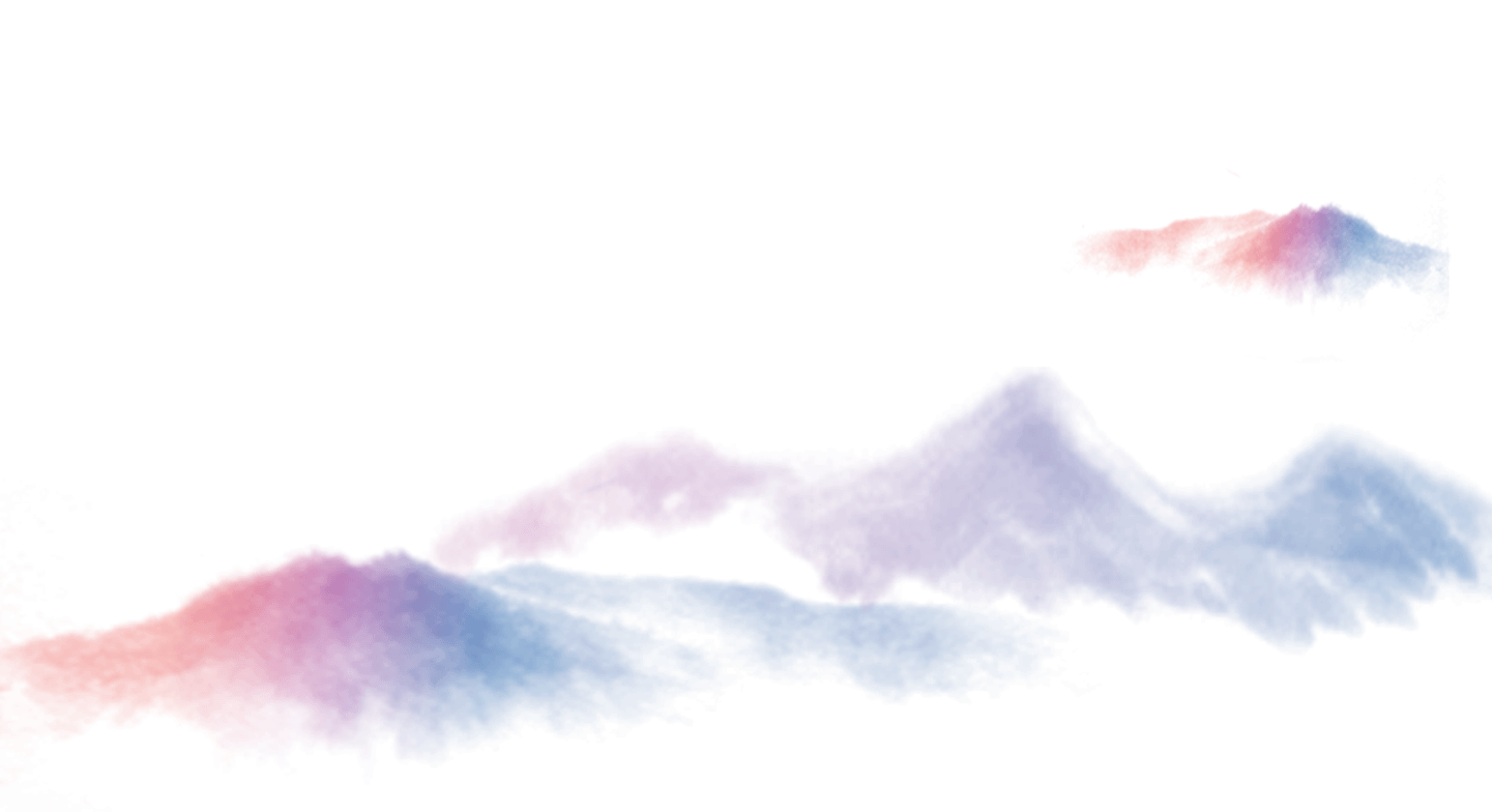 竞争优势
点击此处添加文本信息。标题数字等都可以通过点击和重新输入进行更改，顶部“开始”面板中可以对字体、字号、颜色、行距等进行修改。建议正文14号字，1.3倍字间距。
市场竞争分析
点击此处添加文本信息。标题数字等都可以通过点击和重新输入进行更改，顶部“开始”面板中可以对字体、字号、颜色、行距等进行修改。建议正文14号字，1.3倍字间距。
添加
文本信息
添加
文本信息
添加
文本信息
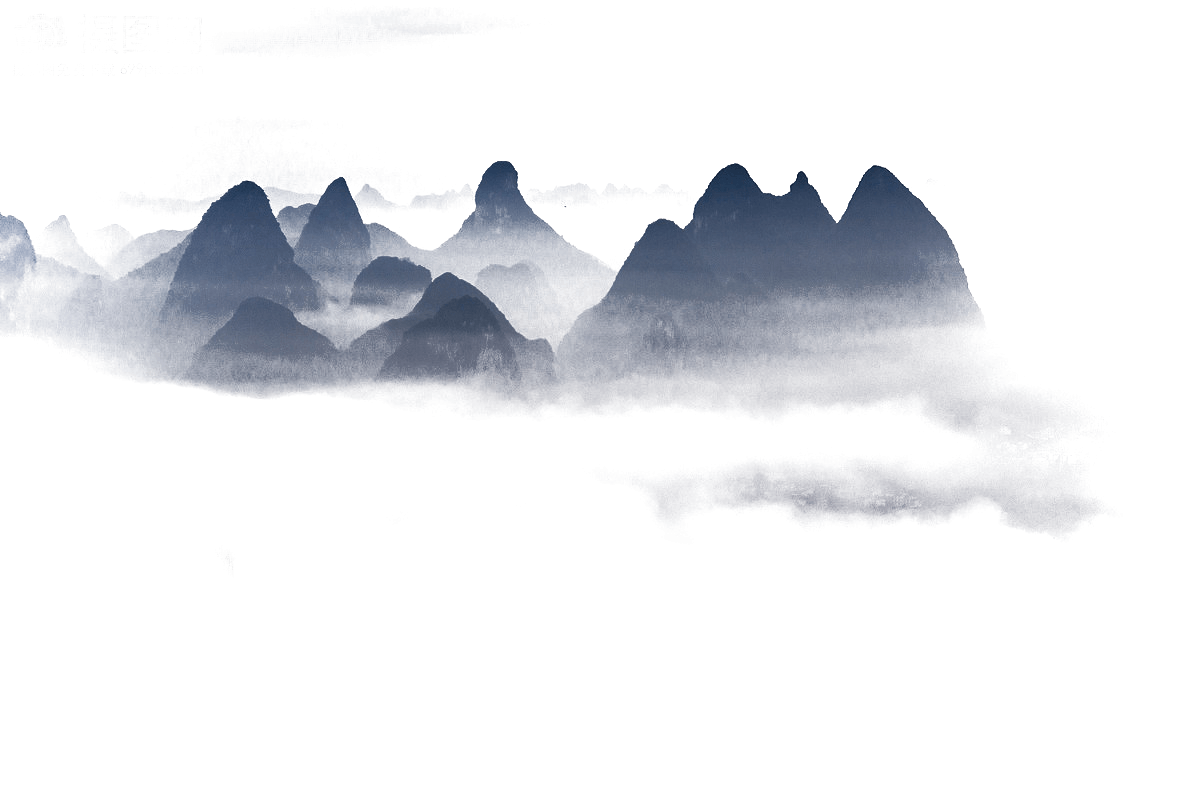 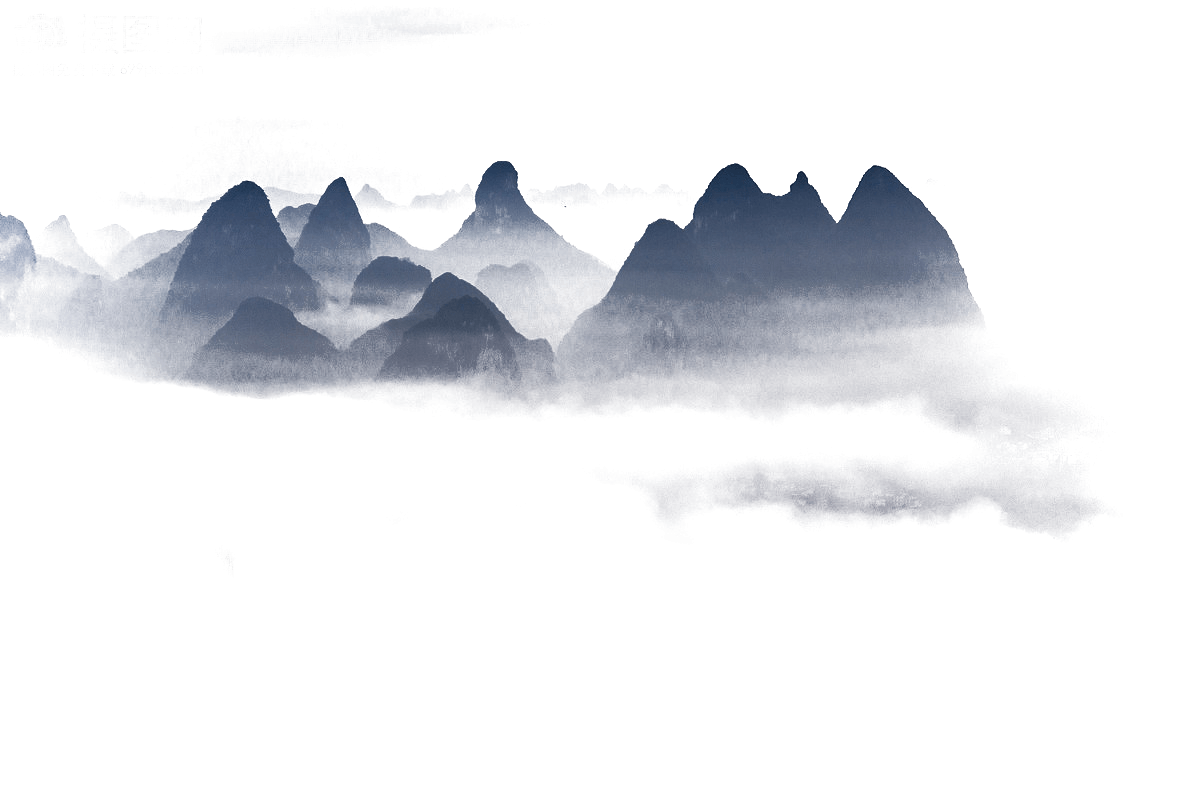 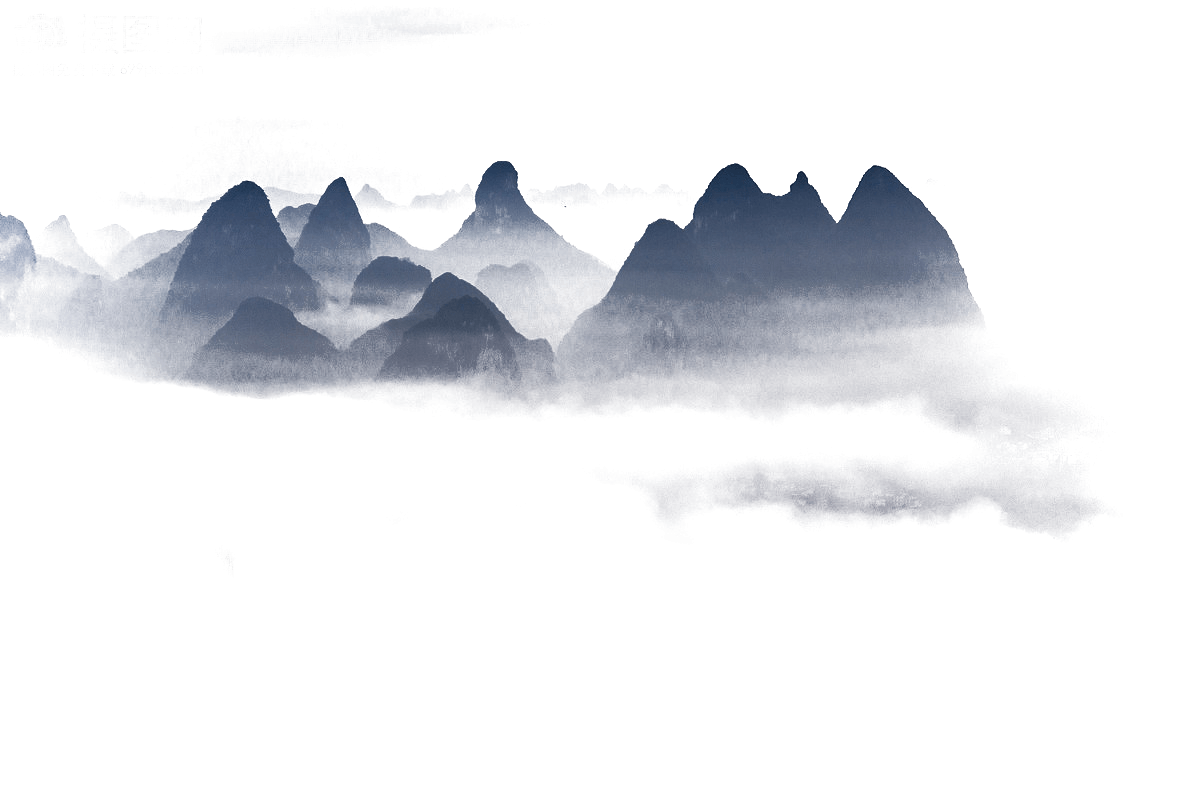 点击添加文本信息点击添加文本信息点击添加文本信息
点击添加文本信息点击添加文本信息点击添加文本信息
点击添加文本信息点击添加文本信息点击添加文本信息
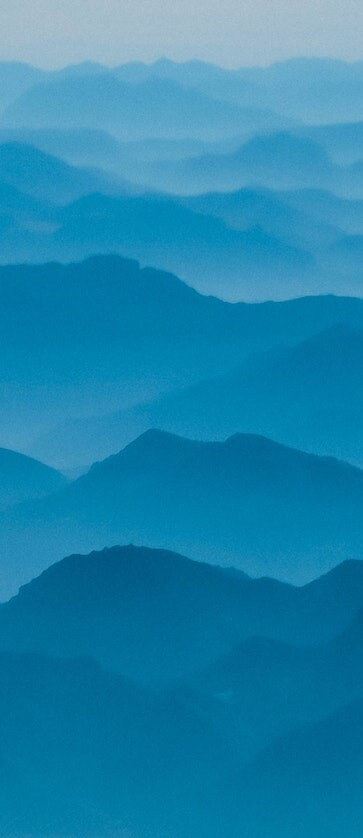 输入标题
请替换文字内容，点击添加相关标题文字，修改文字内容，也可以直接复制你的内容到此。
请替换文字内容，点击添加相关标题文字，修改文字内容，也可以直接复制你的内容到此。
输入标题
输入标题
请替换文字内容，点击添加相关标题文字，修改文字内容，也可以直接复制你的内容到此
请替换文字内容，点击添加相关标题文字，修改文字内容，也可以直接复制你的内容到此
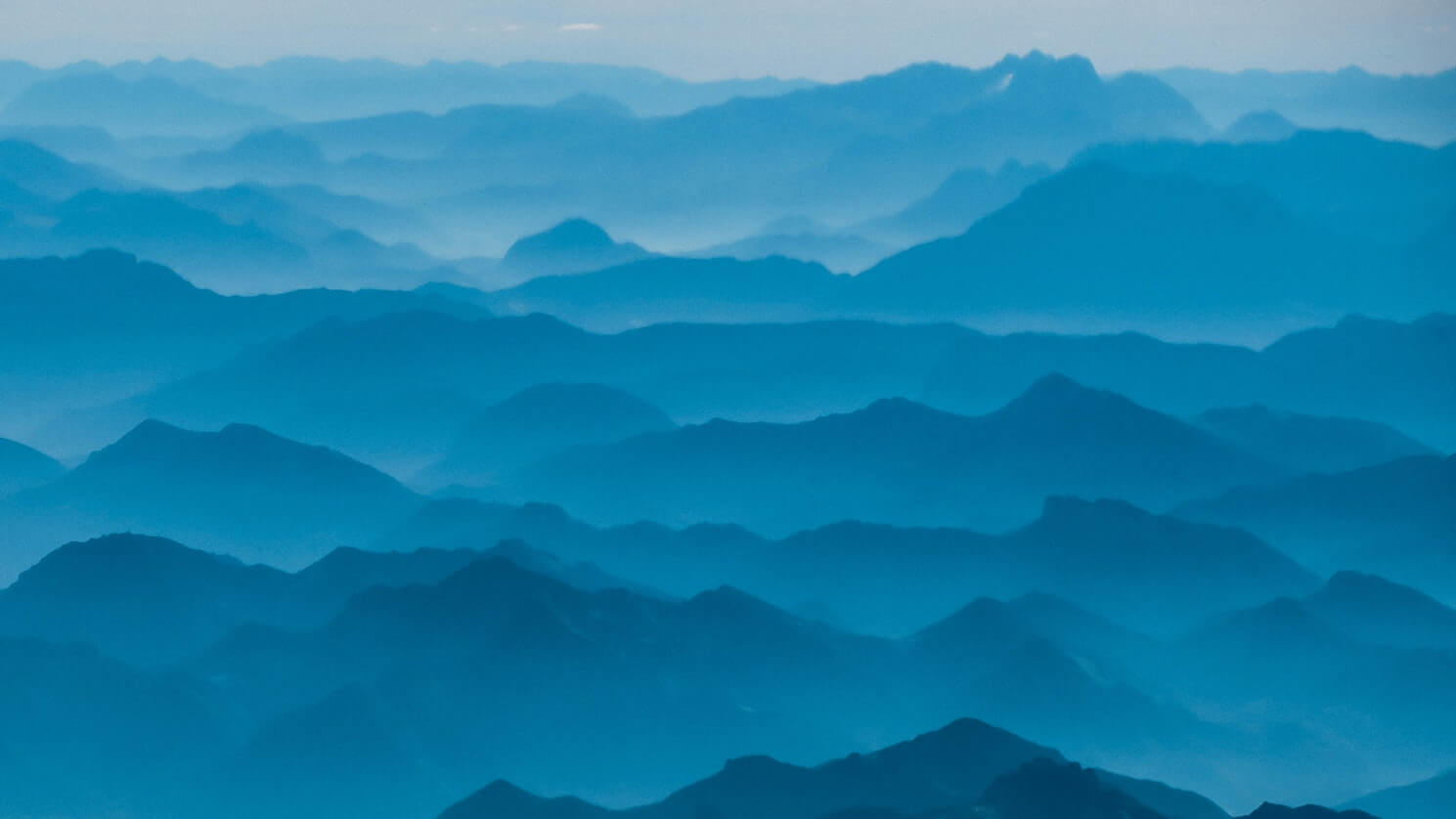 肆
投资回报
填写副标题|填写副标题|填写副标题
点击此处添加文本信息。标题数字等都可以通过点击和重新输入进行更改，顶部“开始”面板中可以对字体、字号、颜色、行距等进行修改。建议正文14号字，1.3倍字间距。
叁
壹
贰
投资曲线
添加文本信息
添加文本信息
点击添加文本信息点击添加文本信息点击添加文本信息
添加文本信息
点击添加文本信息点击添加文本信息点击添加文本信息
点击添加文本信息点击添加文本信息点击添加文本信息
输入需要编辑的内容，内容可以简洁表达，
使用关键词
需要编辑的内容，内容可以简洁表达，
需要编辑的内容，内容可以简洁表达，使用关键词
输入标题
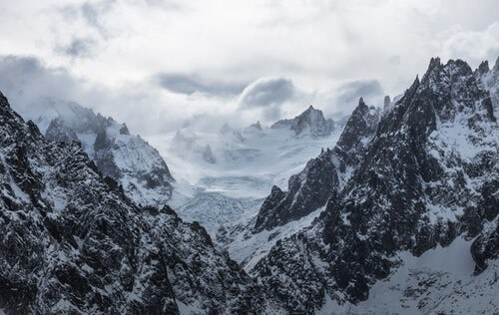 请替换文字内容，点击添加相关标题文字，修改文字内容，也可以直接复制你的内容到此
【点击此处添加文本信息】
【点击此处添加文本信息】
投资
回报
标题数字等都可以通过点击和重新输入进行更改。建议正文14号字，1.3倍字间距。
标题数字等都可以通过点击和重新输入进行更改。建议正文14号字，1.3倍字间距。
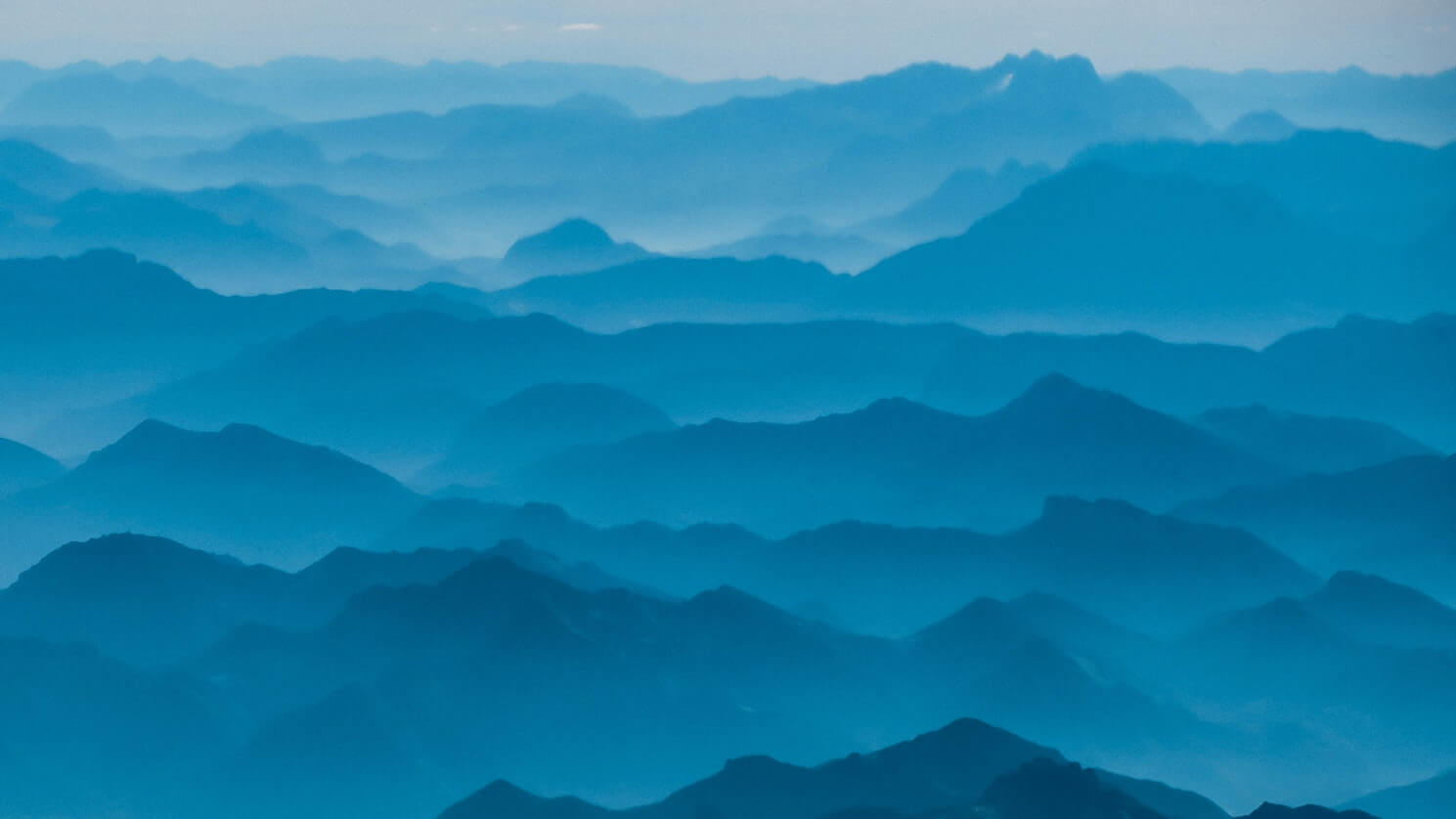 节气
特辑
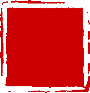 阶段一
阶段二
阶段三
阶段四
点击添加文本信息点击添加文本信息点击添加文本信息
点击添加文本信息点击添加文本信息点击添加文本信息
点击添加文本信息点击添加文本信息点击添加文本信息
点击添加文本信息点击添加文本信息点击添加文本信息